Module 1
Introductory Concepts in Nutrition
Topic 1 Nutrition and Its Determinants

Susmita Ghosh, MS
Dr. Ratthiphone Oula, MD, MCN
Dr. Nilupa S. Gunaratna, MS, PhD
Training by Applied Nutrition Research Capacity Building (ANRCB), a project of the Lao American Nutrition Initiative (LANI)
This work is made possible through support from USAID as a supplement to a USAID Cooperative Agreement #7200AA18CA00009 (LASER-PULSE) to Purdue University. Contents reflect the views of the author(s) and do not necessarily reflect those of USAID. 
For more information, please contact Catholic Relief Services Laos.
[Speaker Notes: Update:  Please note the changes to the list of authors

Welcome to the ANRCB Project’s Module on Introductory Concepts in Nutrition.  In our first video, we will introduce nutrition and discuss its determinants.]
Learning objectives
By the end of Topic 1, participants will be able to:
Identify major determinants of nutrition.
Frame nutrition in the context of the development agenda globally and in Lao PDR.
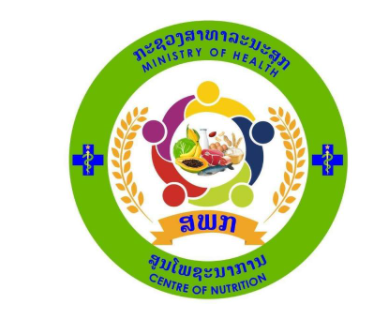 ANRCB   |   ‹#›
[Speaker Notes: We hope that by the end of this video, participants will be able to identify the major determinants of nutrition and be able to discuss nutrition within the context of the development agenda globally and in Lao PDR.]
What is nutrition?
Nutrition is a fundamental pillar of human life, health, and development across the life span.
Human nutrition is a scientific discipline, concerned with the access to and utilization of food and nutrients for life, health, growth, development, and well-being. 
The scope of human nutrition includes biology, metabolism, clinical nutrition, and public health nutrition.
Nutritional well-being
Health for all
Safe environment
Care for the vulnerable
Food & nutrient security
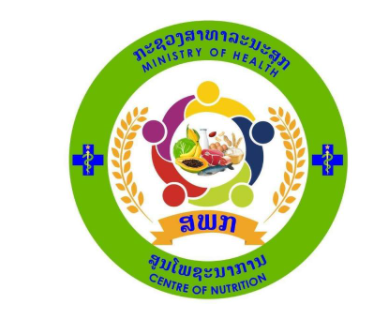 Source: Nutrition for Health and Development (NHD); A global agenda for combating malnutrition, WHO, 2000
ANRCB   |   ‹#›
[Speaker Notes: First, what is nutrition? Nutrition is fundamental to all aspects of life and health, starting before birth and continuing throughout the life course. 

Many people think of nutrition as concerning the foods and nutrients we eat. This is true; however, the scope of nutrition is far broader. 

Nutrition is a scientific discipline, and those who work in the field of nutrition may work in medicine, at a health facility or clinical setting, in a laboratory doing assays or experiments, or in the community as a community health worker or public health practitioner.  They may work on policies at local, national, or international levels.  

The nutritional status of a person or a population depends on more than what they eat. In nutrition, we investigate what drives people's food choices and what are the limitations and barriers they encounter, for example, are they food secure? 

Nutrition is also affected by the care that people receive and the resources available to them, whether you are talking about infants and children, women of reproductive age, the elderly, or people at other life stages. 

It also depends on their health, whether they have any infections or chronic diseases, and their access to health care. 

Another key aspect is the environment in which people live and work.  This includes their safety and security, their access to basic needs such as clean water, and their relationships with their families and communities.]
Government and policy
Factors influencing nutrition
Society
Interactions
Organizations and institutions
Laws
Public health & health care systems and services
Agriculture
Marketing/Media
Community design, safety, infrastructure
Environmental
Homes
Schools
Workplaces
Industry (food, beverage, entertainment, etc.)
Individual factors
Culture
Social norms (gender, etc.)
Religion and belief system
Food preferences
Physical activity
Behaviors and lifestyle
Knowledge & skills
Demographic factors (e.g., age, sex, socioeconomic status, race, ethnicity & education)
Psychosocial factors
Genetics
Food environment
Built environment
Weather and climate
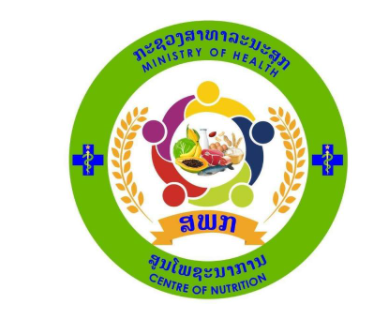 ANRCB   |   ‹#›
ANRCB   |   ‹#›
[Speaker Notes: Small updates :  (1) “Community design, safety, infrastructure” (2) “Food preferences”

Let's consider these factors in some more detail.  We can consider factors that influence nutrition from the individual level all the way to larger societal levels.   

*animate* 
For example, in addition to our personal food preferences and choices, we have other behaviors and lifestyle, such as our physical activity, that influence our nutritional status.  
Our behaviors are influenced by what we know, for example, our knowledge of nutritious foods; what we believe, for example, what we think constitutes healthy eating; and our skills, for example in preparing food at home.  
Nutritional needs and eating patterns vary depending on demographic background, for example, the needs and diets of children are of course different from those of adults. People of differing socioeconomic status have different barriers and challenges in accessing food. 
Our preferences and which foods we like to eat can vary depending on our ethnic, cultural, or religious backgrounds. Mental health can also affect our patterns of eating, as can the support we get from our families and our communities.  Finally, genetics can play a role in our nutritional needs and metabolism. 

*animate* 
When we consider the larger environment that people live in, we are not only referring to weather and the climate.  We're also talking about the food environment, which includes all the sources of food around us, such as farms, street vendors, shops, and markets, the price of those foods, and related factors.  We also consider the built environment, which includes the physical infrastructure around us such as buildings, streets, and more. 

*animate* 
Many institutions play an important role in our lives.  For example, beyond our homes, there are also our places of work and schools.  Industries, particularly the food, beverage, and entertainment industries, can also play a significant role in our food choices.  

*animate*  
There are many important societal factors that ultimately determine our nutrition.  What and how we eat is influenced by culture.  For example, there are certain foods that we typically eat for breakfast and other foods that we traditionally eat on holidays.  Culture influences those food choices.  
Social norms are standards of behavior and common practices that we have as a society.  For example, in many cultures women do much of the family’s cooking and have most of the responsibility to feed the youngest children – these are examples of gender norms. 

*animate* 
Finally, at the broadest level, our nutrition can be influenced by the laws, services, and systems available to us.  This includes a country’s regulations and policies for food and agriculture, health care systems, laws that regulate advertising and the media, and so on. 

*animate* 
This is a complicated system, and I am sure you can think of additional factors that influence nutrition.  We must also recognize that many of these factors at these various levels interact.  For example, I may have good knowledge and a desire to eat healthy foods.  
However, in my food environment, perhaps those foods are not available or they are too expensive. Or perhaps it is difficult for me to reach a market with healthy foods because it is too far away, the road is not good, or I do not have transportation.  Or perhaps the advertising I see encourages me to eat different foods instead.]
Sustainable development goals (SDGs)
In 2015, 193 Member States of the United Nations adopted the Sustainable Development Goals (SDGs)
17 SDGs with 169 targets, to be achieved by 2030
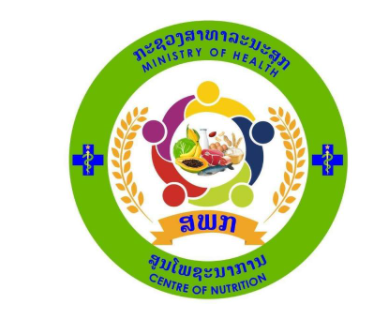 Source: Nutrition and the Sustainable Development Goals (scalingupnutrition.org)
ANRCB   |   ‹#›
[Speaker Notes: The Sustainable Development Goals, or SDGs, reflect the global development agenda.  There are 17 goals, to be achieved by the year 2030, and they were adopted by the member states of the United Nations in 2015.  Each goal has multiple targets and covers areas such as poverty, health, food, education, climate change, and global partnership.]
Nutrition is central to the SDGs
Adequate, healthy food is necessary for good nutrition
Poor nutrition increases morbidity and mortality
Good nutrition supports learning and develop-ment
Equal opportuni-ties will ensure good nutrition for girls
Infection worsens nutrition, and poor nutrition increases risk of morbidities
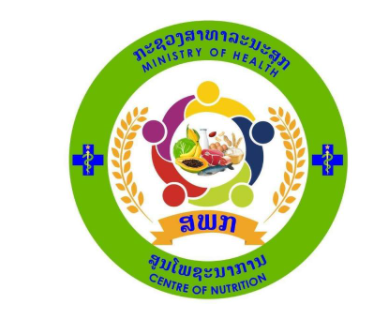 ANRCB   |   ‹#›
[Speaker Notes: Small update:  made the bottom row of boxes into a single color

Nutrition is arguably central to all of the SDGs, and here we give a few examples. SDG 2, for example, aims to end hunger, and adequate, healthy food is necessary for good nutrition. 
SDG 3 aims to improve health, and we know that poor nutrition increases the risk of illness and even death. Similarly, good nutrition helps children grow, develop, and learn, which is the aim of SDG 4. 
Gender equality, the topic of SDG 5, is key for achieving good nutrition especially for girls and women, and this is important both for their well-being and that of their future children. 
Lack of access to clean water and sanitation, addressed by SDG 6, can lead to infection, which negatively impacts nutritional status. 
We can continue similarly for the other SDGs, and we will discuss these relationships throughout this module.]
Nutrition indicators in Laos PDR for under-five children and adults
*LSIS: Lao Social Indicator Survey
**MTR: Mid-Term Review
***HSDP: Health Sector Development Plan
Source: NFPA & NNS 2021-2025
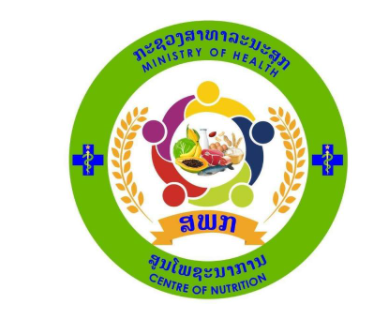 ANRCB   |   ‹#›
[Speaker Notes: What is the state of nutrition in Laos?  We can set goals and monitor our progress towards them by using indicators.  Here we see four key nutritional indicators.  
The first regards low birthweight in infants. We can see that 15% of children born in Laos in 2012 had low birthweight, and this number improved to 6.5% in 2017, thereby achieving targets that had been set for 2020 and 2025. 
The next two indicators concerned children under the age of five years. We are often interested in this age group because this is a very nutritionally vulnerable period of life. 
The second indicator you see here regards stunting, which is simply when a child is too short for their age, and it indicates chronic undernutrition. We can see from the numbers that rapid progress has been achieved in Laos for stunting in young children. However, in 2017, one in three children were still stunted, showing that there is more work to be done. 
The third indicator you see here regards wasting in children under the age of five. Wasting is when children are too thin. Overall, the rates of wasting are low in Laos, but there are goals to make further progress. 
Anemia is a challenge for children as well as adult women. The prevalence of anemia in women and girls of reproductive age, that is ages 15 to 49, is relatively high, and goals have been set to reduce this number in the coming years.]
2025 global nutrition targets: Global
Few countries are on course to meet the targets for maternal, infant, and young child nutrition
No country is on course to reduce the prevalence of anemia among women of reproductive age
Overweight, obesity, and diet-related non-communicable diseases (NCDs) such as diabetes are emerging challenges
Source: WHO Global Health Observatory 2017; UNICEF/WHO low birthweight estimates, 2019; UNICEF global databases Infant and Young Child Feeding, 2020; UNICEF/WHO/World Bank Joint Child Malnutrition Estimates Expanded Database: Stunting, Wasting and Overweight (July 2020, New York); NCD Risk Factor Collaboration 2016-2017.
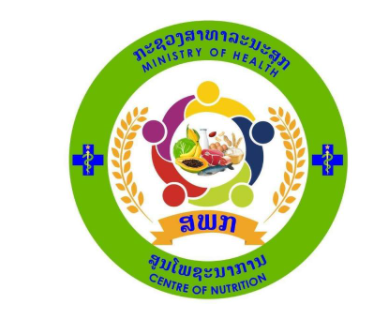 ANRCB   |   ‹#›
[Speaker Notes: We can also look at the world’s progress towards these and related goals. For each of the goals listed in this figure, we can see the number of countries that are on course or are making some or no progress.
 
*animate*
When it comes to targets for infant and young child nutrition such as low birth weight, breastfeeding, stunting, wasting, or overweight, we see that some, but not many, countries are on course. 
 
*animate*
While some countries are making progress, no country is on course to reduce the prevalence of anemia among women of reproductive age. 
 
*animate*
Meanwhile, obesity and diet-related non-communicable diseases such as diabetes are emerging problems throughout world, and few countries are making progress.]
2025 global nutrition targets: Lao PDR
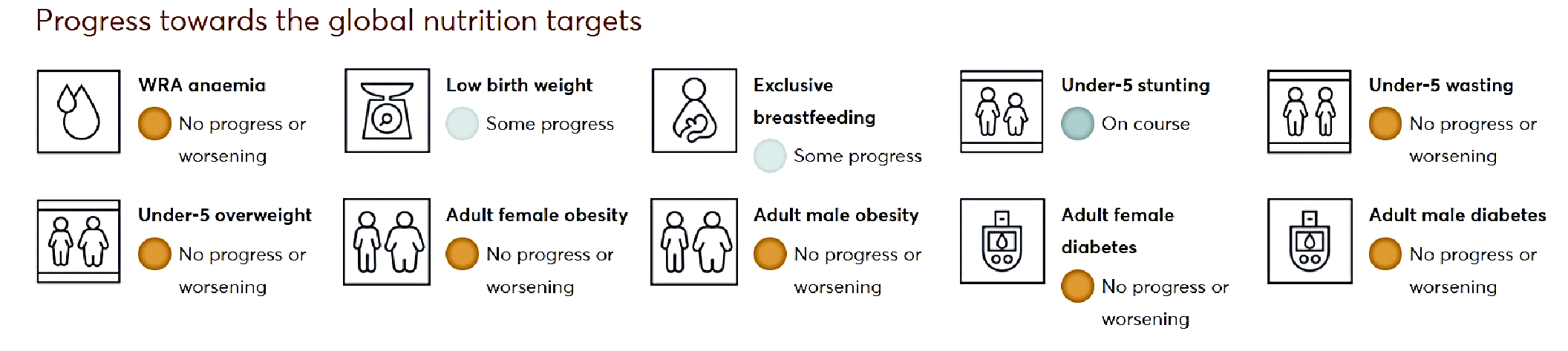 Lao PDR is 'on course' to meet the target for child stunting 
Some progress has also been made in birth weight and exclusive breastfeeding
Goals remain for anemia among women, overweight and obesity in children and adults, and diet-related NCDs
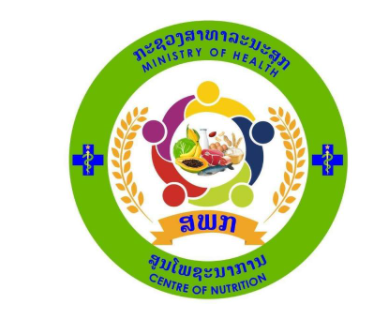 Source: WHO Global Health Observatory 2017; UNICEF/WHO low birthweight estimates, 2019; UNICEF global databases Infant and Young Child Feeding, 2020; UNICEF/WHO/World Bank Joint Child Malnutrition Estimates Expanded Database: Stunting, Wasting and Overweight (July 2020, New York); NCD Risk Factor Collaboration 2016-2017
ANRCB   |   ‹#›
[Speaker Notes: Here we see the progress of Laos towards its nutrition targets.   
 
*animate* 
Laos is on course to meet the target for child stunting.  
 
*animate*  
The country has also made progress in low birth weight and exclusive breastfeeding.  
 
*animate*  
However, goals remain for anemia among women, overweight and obesity in children and adults, and diet-related non-communicable diseases.]
Nutrition Is Not Just Nutrients
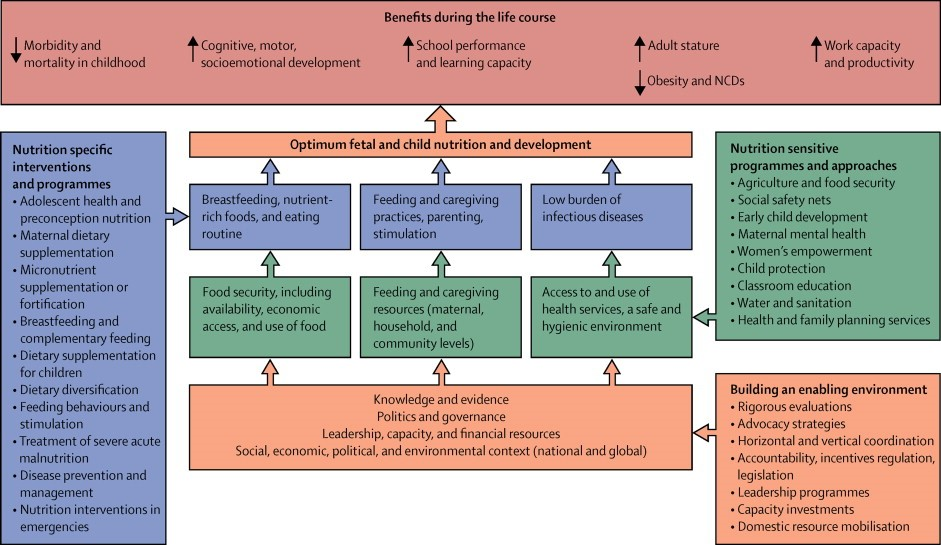 Immediate Factors
Underlying Factors
Basic Factors
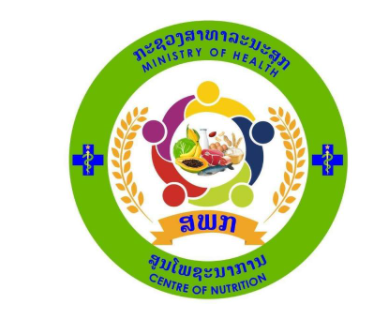 Source: Black et al. 2013 – Lancet Series on Maternal and Child Nutrition
ANRCB   |   10
[Speaker Notes: When we discuss nutrition, we are often concerned with the nutritional status of infants and young children. We are interested in the youngest children because they can be quite vulnerable, but also because poor nutrition and development early in life can have lifelong consequences.  
Poor nutrition in early life can lead to morbidity and mortality. It affects cognitive, motor, and socioemotional development. It also affects children's ability to learn, their performance in school, and adults’ capacity to work and be productive. It can also increase the risk of metabolic diseases in adulthood. For girls who grow up to become mothers, poor nutrition can affect the well-being of their future children, leading to intergenerational effects.  
So what leads to optimal fetal and child nutrition and development? First, we have immediate factors, which are shown in blue. These include a child's diet and how a child is fed; the care that a child receives from their family and community; and their health, especially the burden of infectious disease.  
Several factors underlie these immediate determinants of child nutrition.  For example, a child's diet is influenced their household’s food security. This includes whether food is available and a family has the economic means to access that food. The resources that are available to a family will affect the sort of caregiving that is provided to a child, and child health can be affected by the environment in which the child lives. For example, whether a family has access to clean water, so that a child does not become ill, or whether they have access to health services.  
Similarly, there are basic factors that affect a child's nutrition. This includes resources within the community, leadership, and governance.  
Interventions and programs that address the immediate factors are often referred to as “nutrition-specific”. These include interventions such as nutrient supplementation of mothers during pregnancy, promotion of breastfeeding, treatment of acute malnutrition, and interventions during emergencies. Programs and approaches that address underlying factors are often called “nutrition-sensitive”. These programs are often in sectors other than health, for example agriculture, education, women's protection, and water and sanitation. 
Similarly, there are approaches that build an environment that enables good nutrition. These can include leadership programs, capacity building, advocacy, legislation, and so on.]
Conceptual Framework: Causes/Determinants of Malnutrition
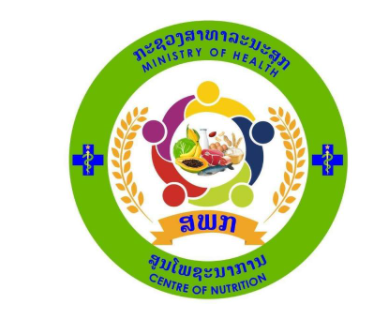 NPAN:  National Plan of Action on Nutrition
ANRCB   |   ‹#›
[Speaker Notes: Small update:  explained “NPAN” at bottom of the slide

The conceptual framework of the National Plan of Action on Nutrition in Laos elaborates on the conceptual framework we just discussed. 
This conceptual framework focuses on key consequences, including child and maternal mortality, poor development in children, decreased social and economic growth, and intergenerational transmission of malnutrition. 
It focuses on malnutrition in children, adolescents, and mothers and identifies immediate, underlying, and basic causes of poor nutrition in the Lao context.]
Strategic framework for NPAN 2021-2025
Component 1: Address direct causes of malnutrition
SO1: Improve nutrient intake
SO2: Improve water, sanitation and hygiene (WASH)
Component 2: Address indirect causes of malnutrition
Component 3: Address basic causes of malnutrition
SO6: Strengthen institutional capacity, governance, management, and coordination
SO3: Increase availability and accessibility of nutritious food
SO10: Improve financial management and increase investment
SO4: Improve child and adolescent knowledge and behavior regarding nutritious diet
SO11: Preparedness and response to disasters and emergencies, and social protection
SO7: Strengthen human resources
SO8: Improve service delivery system for communities
SO12: Scale up social and behavior change communication (SBCC) for nutrition
SO5: Improve maternal and child health and care
SO13: Promote gender equity
SO9: Improve information management and use of evidence for decision-making
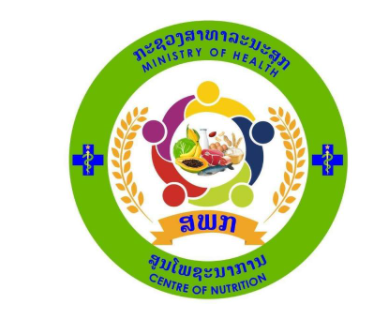 Source: Adapted from NPAN 2021-2025
ANRCB   |   ‹#›
[Speaker Notes: Small update – edits for readability (discuss with Susmita also)

The strategic framework for the National Plan of Action on Nutrition has three components, which have multiple strategic objectives. 
 
*animate*  
The first component addresses direct causes of malnutrition and 
 
*animate*  
therefore has objectives to improve nutrient intakes and to improve water, sanitation, and hygiene, which is often referred to by the acronym “WASH”. 
 
*animate*  
The second component addresses indirect causes of malnutrition. So it addresses:
 
*animate*  
access to nutritious food, knowledge and behaviors around nutritious diets, health, and care. 
 
*animate*  
The third component addresses basic causes and therefore has several strategic objectives 
 
*animate*  
that address issues such as institutional capacity, human resources, financial management, governance, service delivery, and others.]
Multi-sectoral approaches are needed to improve nutrition
A multi-sectoral approach is required:
To achieve global nutrition targets
To scale up proven nutrition-specific interventions
To strengthen nutrition-sensitive interventions
A multi-sectoral approach must address both direct and underlying causes of malnutrition
Multi-sectoral approach requires coordination, collaboration, integration
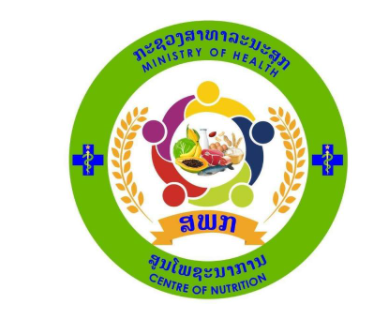 Sources: Garrett and Natalicchio 2011; the SPRING project; Ruel, Alderman, and the Maternal and Child Nutrition Study Group 2013
ANRCB   |   ‹#›
[Speaker Notes: Update:  this slide has been moved, slight edit to title

As I mentioned earlier, multi-sectoral approaches are critical for improving nutrition.
 
*animate*  
Specifically, we need such approaches to achieve global nutrition targets, to scale up evidence-based nutrition-specific interventions, and to strengthen nutrition-sensitive interventions. 
 
*animate*  
By doing this, a multi-sectoral approach will address both the direct and underlying causes of malnutrition. 
 
*animate*  
To be successful, it is important to have coordination, collaboration, and integration among parties and sectors. Coordination involves exchanging information and working together on activities to achieve a common purpose.  Collaboration involves parties working together, sharing resources, and enhancing each other’s capacity towards that common purpose. Integration further involves joint planning and implementation from the outset.]
Takeaway messages
Nutrition is influenced by many individual, environmental, institutional, societal, and policy factors.
Nutrition is central to the development agenda globally and in Lao PDR.
By identifying key nutritional indicators, we can set goals and monitor progress towards goals.
While undernutrition remains a challenge in many countries of the world, there are now also emerging challenges from overweight, obesity, and diet-related non-communicable diseases.
Lao PDR is working towards targets for improved nutrition for children, women, and men.
Achieving nutritional goals requires multi-sectoral approaches that target immediate, underlying, and basic causes of malnutrition.
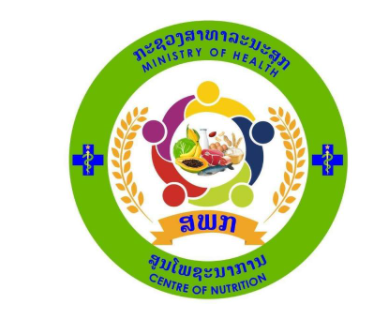 ANRCB   |   ‹#›
[Speaker Notes: In this introduction to module 1, we hope that you take away these key messages. 
 
*animate*  
First, nutrition is influenced by many factors operating at different levels, from the individual up to the societal and policy levels. 
 
*animate*  
Nutrition is central to the developmental agenda, both for the world and for Laos.
 
*animate*  
Identifying key nutritional indicators allows us to set goals and monitor progress towards our goals. 
 
*animate*  
Undernutrition remains a challenge throughout the world. However, there are now emerging challenges that come from overweight, obesity, and diet-related non-communicable diseases. 
 
*animate*  
Laos has specific nutrition targets for adults and children 
 
*animate*  
and to achieve these targets, it is important to take multi-sectoral approaches that address immediate, underlying, and basic causes of malnutrition.]
Thank you!
[Speaker Notes: This concludes the first topic of module one. Thank you for your attention.]